SOCIALIZACE
SOCIALIZACE
= proces začleňování člověka do společnosti

celoživotní proces


záměrná
nahodilá
https://www.youtube.com/watch?v=HfUBw6eX3IY&list=PLtf01lOdSEoPEFqc1UiDgdBWxMb9jb94E&ab_channel=Jespenia
SOCIALIZACE
PRIMÁRNÍ SOCIALIZACE
období dětství (do 3 let)
„významní druzí“

základní poznatky o světě
osvojování si všeobecných kulturních norem, hodnot, základních kulturních návyků
soc. role (gender, spol. status, věk…)
identita
mateřský jazyk
sebekontrola a prosociální chování
Genderová socializace
= osvojování si genderových rolí prostřednictvím sociálních faktorů (rodina, média, škola… společnost)

(co je to gender??)

Genderová role = komplex rozdílných očekávání kladených na příslušníky obou pohlaví

= proces rozvíjení genderové identity
Dítě získává svůj gender už před narozením
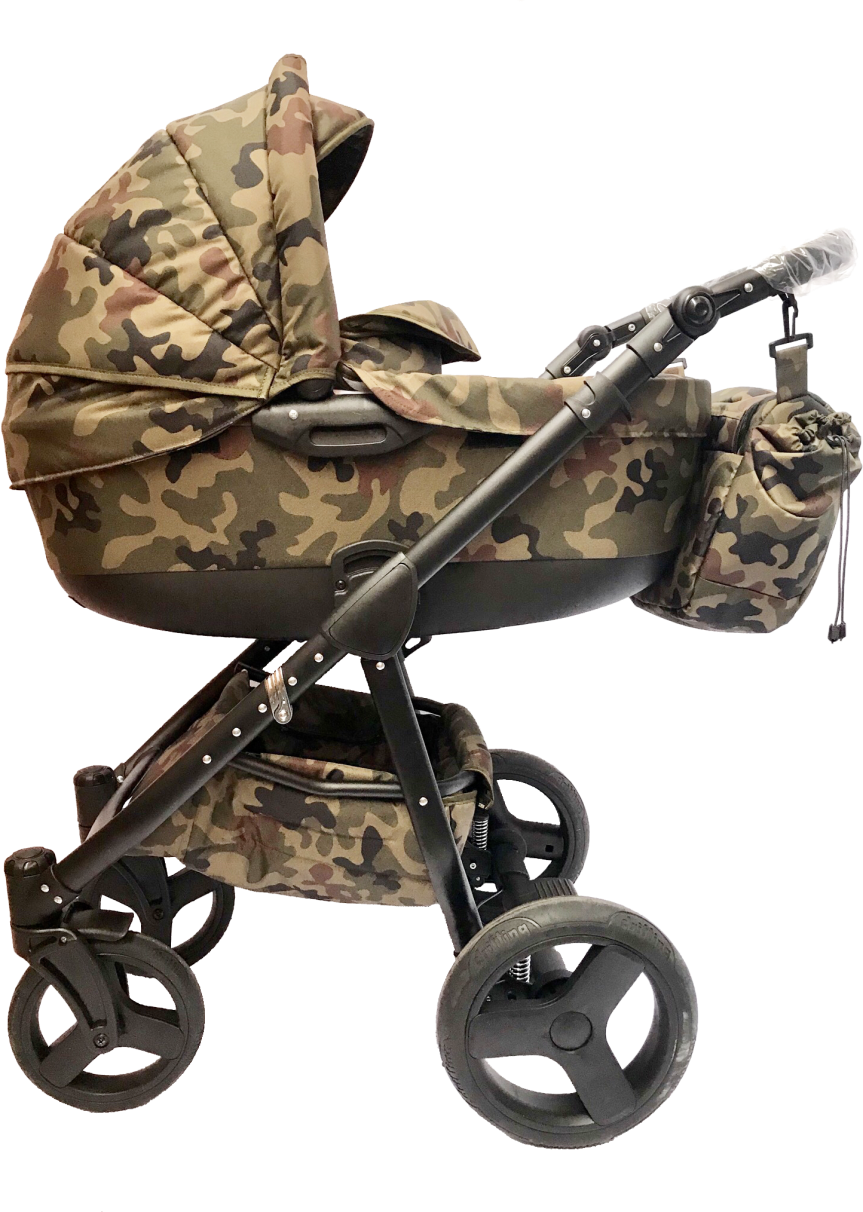 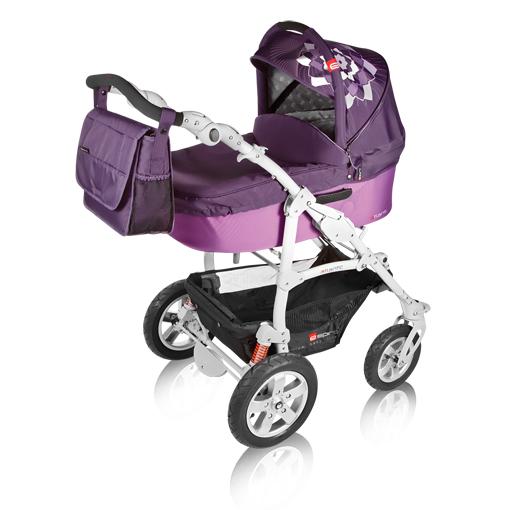 Poznáme pohlaví/gender dítěte na následujících fotografiích?Pokud ano, podle čeho?
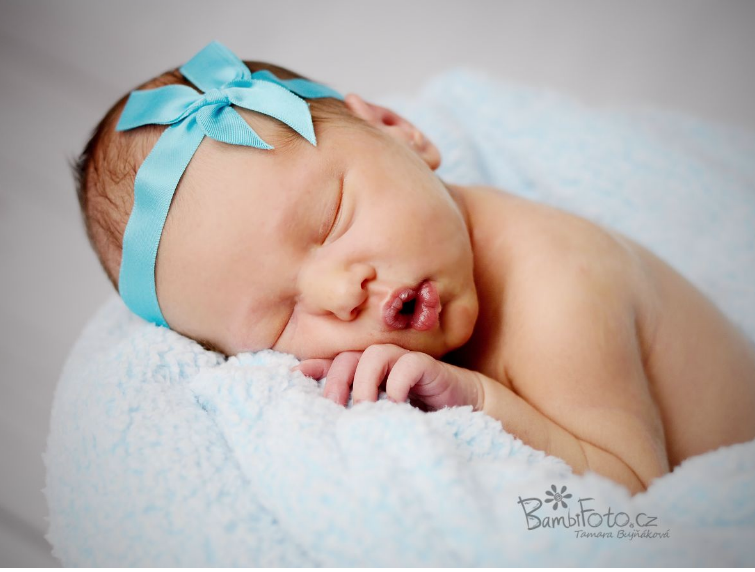 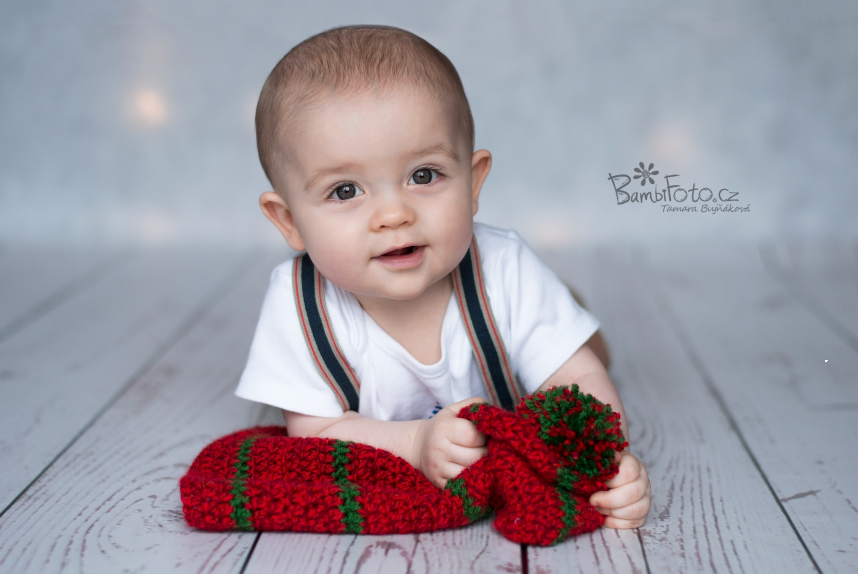 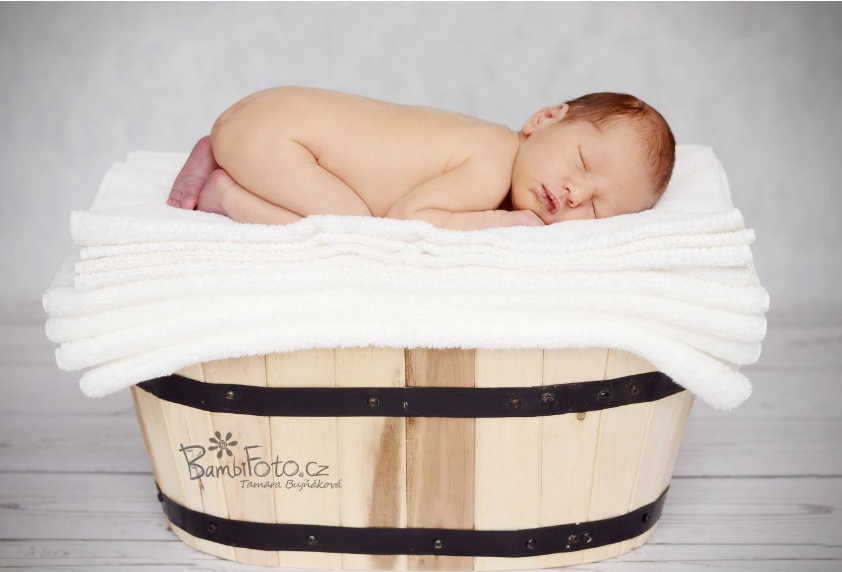 Jiná výchova dívek a chlapců
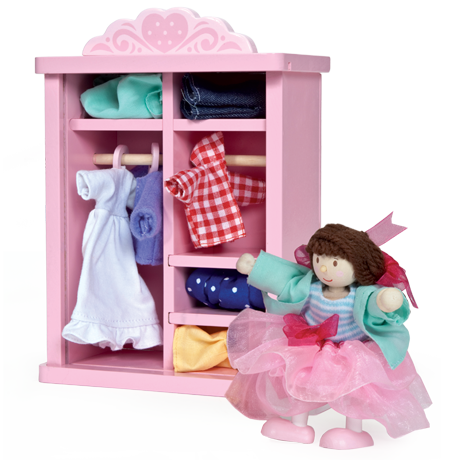 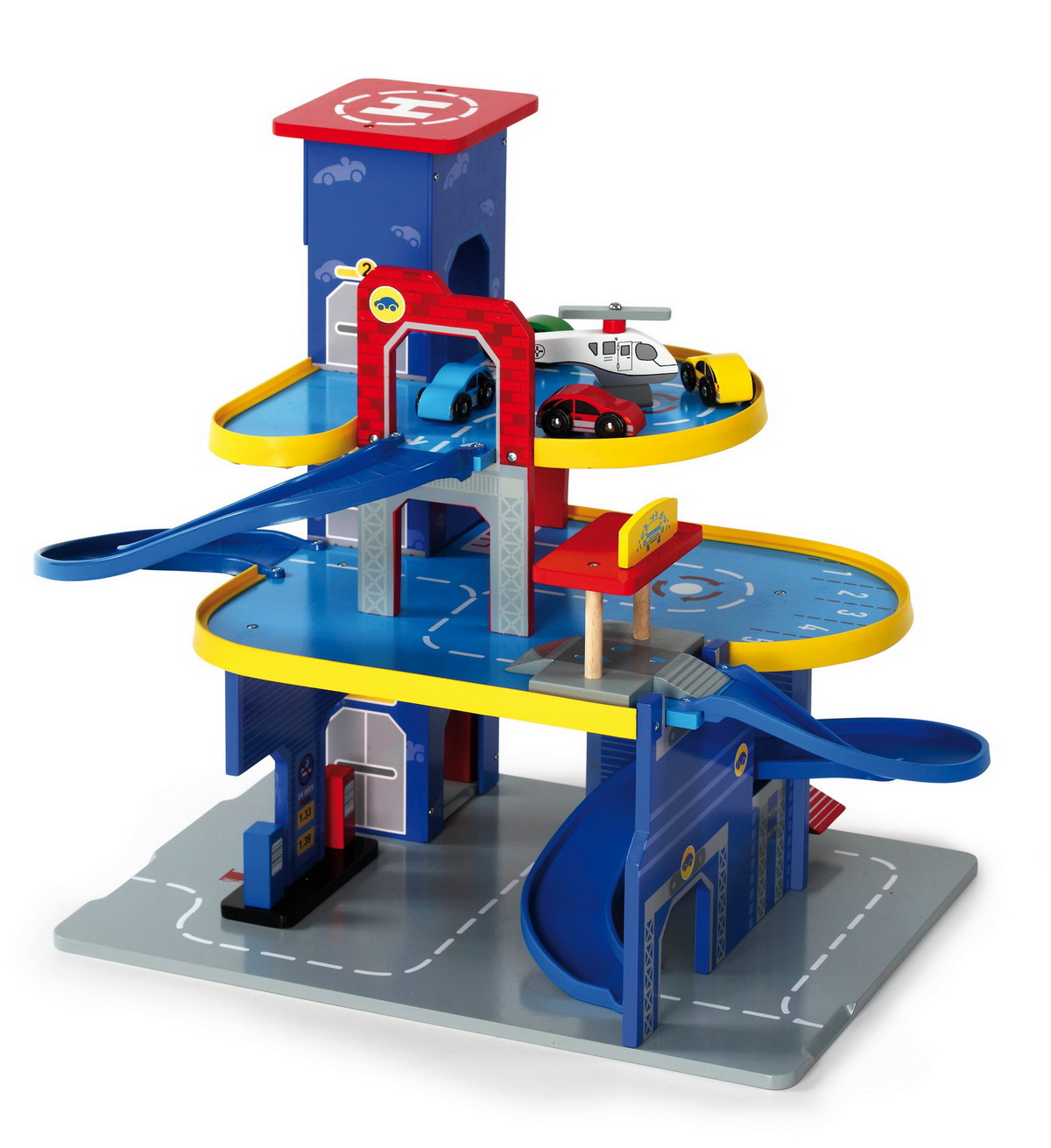 SEKUNDÁRNÍ SOCIALIZACE
následný proces, který uvádí jedince do nových oblastí objektivního světa společnosti
„zobecnělý druhý“
zpřesňuje se pojetí světa
internalizace specializovaného vědění
rodina, škola, vrstevníci

TERCIÁLNÍ SOCIALIZACE
adaptace člověka na nové životní okolnosti
Činitelé procesu socializace
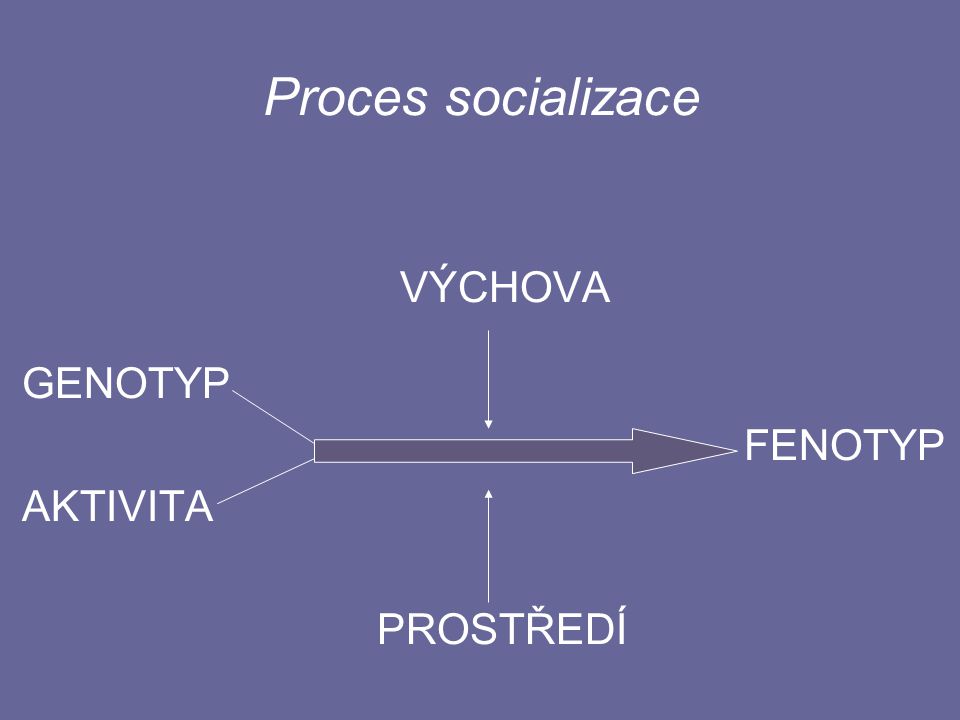 A. I. Bláha: „sociální dědičnost“

nesocializované děti („vlčí děti“) – příklady extrémní izolace

Amala a Kemala
(jeden z nejznámějších
 případů „vlčích dětí)
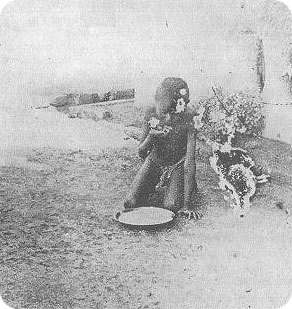 PORUCHY SOCIALIZACE
disociální chování
asociální chování 
antisociální chování (kriminální )
RESOCIALIZACE
= proces nápravy, změna vadné socializace, znovuzapojení člověka do společnosti
rozpad dosud přijímaných hodnot a vzorců chování, po němž následuje přijetí odlišných nových hodnot a vzorců chování

součástí je REEDUKACE (převýchova)
= snaha pomocí pedagogických metod měnit a rozvíjet osobnost člověka společensky žádoucím směrem
INSTITUT SOCIÁLNÍ KONTROLY
INSTITUT SOCIÁLNÍ KONTROLY
= mechanismy zajišťující řád a stabilitu ve společnosti
má za úkol přimět členy společnosti myslet, jednat a chovat se žádoucím, společensky přijatelným způsobem

norma a normativní očekávání 
+ 
sankce (negativní a pozitivní)
(fyzické, psychické, ekonomické, politické…)


vnitřní kontrola (jedinec kontroluje své chování sám)
vnější kontrola (chování jedince je regulováno vnějším okolím)
formální (funkce preventivní, odstrašující, resocializační)
neformální
formy trestua dohledu
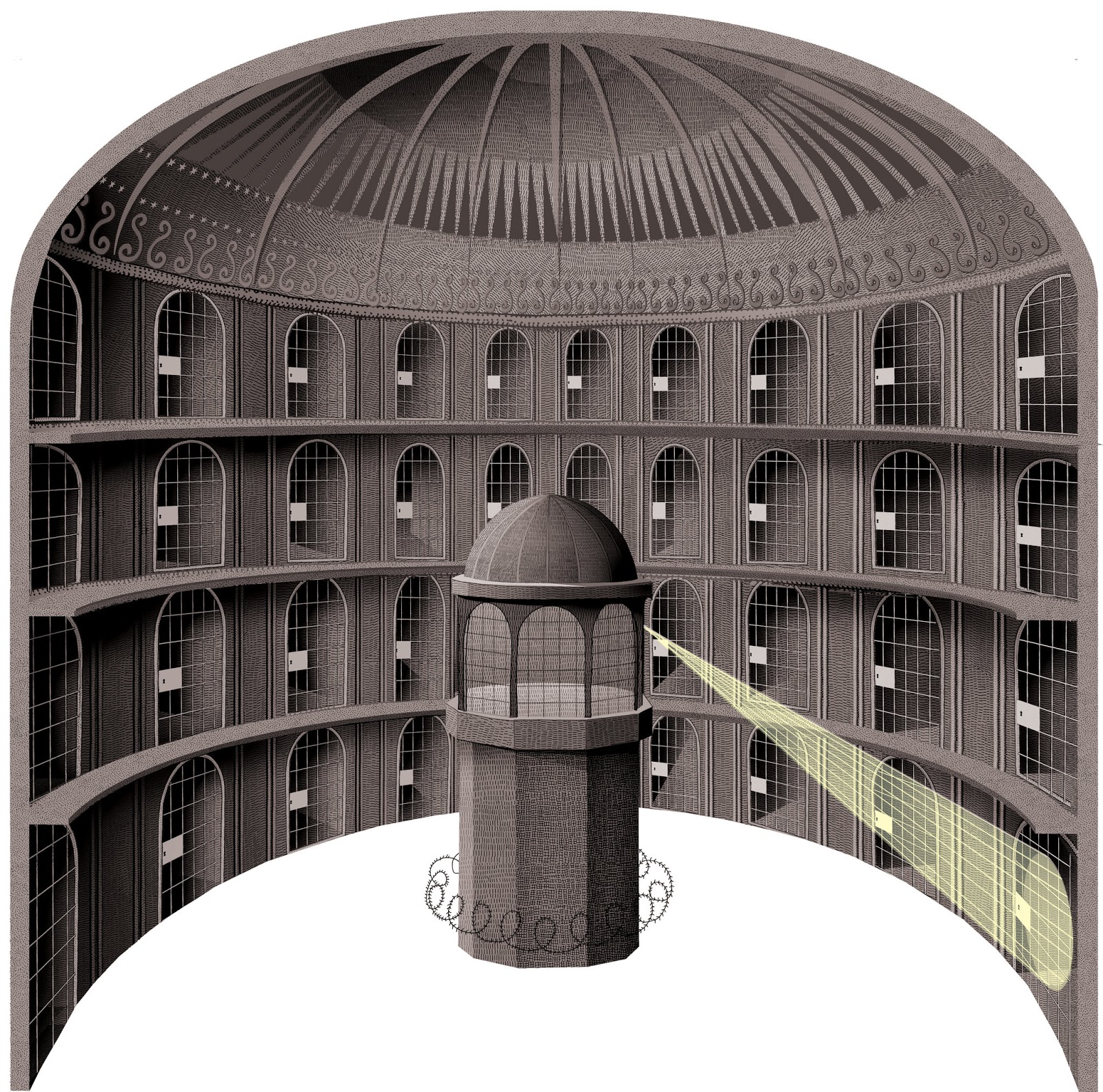 násilný trest, teatrální popravy
žalář (temnota)

18./19.st., 
rozvoj vězeňství    
převýchova vězňů, (neustálý dohled)
     → panopticon
(Bentham, Foucault)

Žijeme dnes ve společnosti dohledu??

synopticon
(Mathiessen)